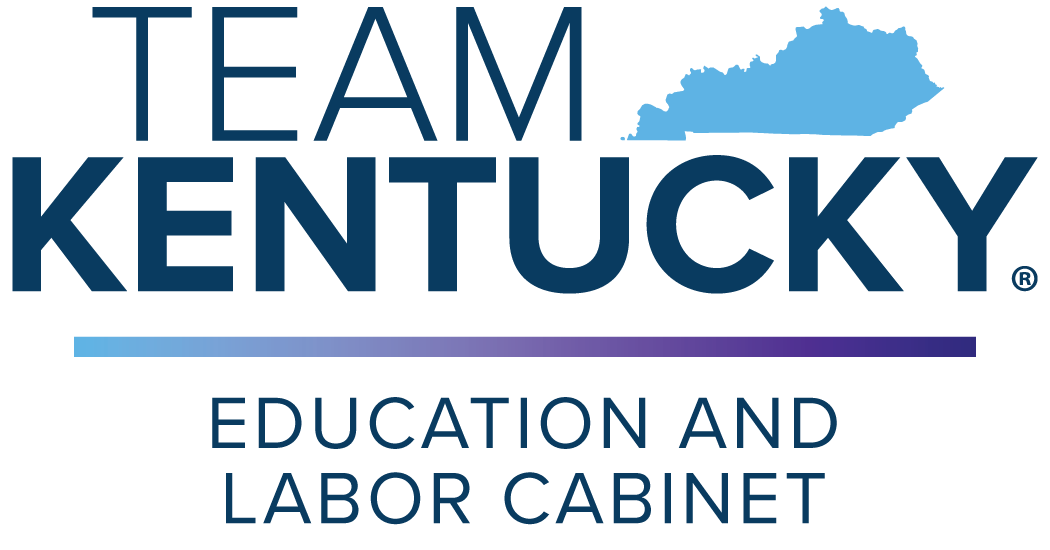 House Budget Review Subcommittee on Primary 
and Secondary Education and Workforce Development
February 11, 2025
Presenters
Jamie Link, Secretary, Education and Labor Cabinet

Greg Higgins, Executive Director, Office Unemployment Insurance

Anthony Hudgins, Deputy Executive Director, Office of Unemployment Insurance

Cali Arnold, Executive Director, Office of Legislative Services
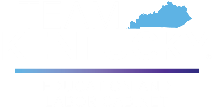 Unemployment Insurance Claim Process
Claimants file a request for benefits and answer questions that allow OUI to determine their eligibility.
Approximately half of these claims are decided quickly, resulting in timely payment or issuance of a denial notice. 
The remaining claims are identified as having issues requiring further investigation or fact-finding. These claims then enter the workflow of the Adjudication Branch in OUI. Claims are managed based upon filing dates, oldest to most recent.
Both the employer and the claimant are given the opportunity to provide their version of the facts. Once the investigation is concluded, OUI issues a decision on the claimant’s eligibility.
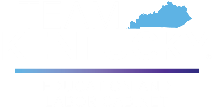 Unemployment Insurance Claim Process
Either party (claimant or employer) may appeal the original decision to an Unemployment Insurance Referee in the Appeals Branch.
If appealed, a hearing before the referee is conducted with each party presenting their case and a decision is then issued.  
If either party does not agree with the referee’s decision, that party may file an appeal to the Unemployment Insurance Commission.
The UI Commission will review the record and issue a Commission Order.  Any further appeals would then go to the Circuit Court in the county where the claimant was last employed.
Additional issues/facts may be discovered during all stages of the adjudication process, which could further delay an eligibility decision.
The ultimate goal is to arrive at a fair decision based upon all facts presented.
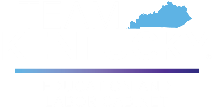 Key Points
Fact-finding or adjudicated claims are the most time-intensive applications to process as they require potentially significant investigation to determine if a claimant is eligible for benefits. 
These thorough fact-finding or adjudicated investigations are conducted to protect taxpayers and ensure UI funds are being disbursed only to those who are eligible to receive UI benefits. 
The investigations also protect claimants by assuring they do not receive payments for which they are ineligible, which could result in overpayments that must be collected back from the claimant.
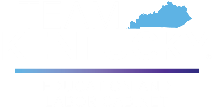 Key Points
Since 2020, the cabinet requested but did not receive additional funding to support staffing needs in the Office of Unemployment Insurance (OUI). 
In October 2023, the US Department of Labor implemented post-pandemic budget adjustments that reduced federal funding, placing OUI in the difficult position of eliminating 49 grant-funded positions. 
Over the last two biennia, the cabinet’s budget request has included funding for additional positions in OUI to manage the UI workload. These requests were not approved.
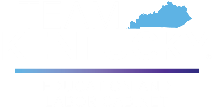 Current Status of Unresolved Issues
As of February 3, 2025, there were 8,900 individual claimants with 17,284 unresolved issues in the adjudication pipeline.
In a typical work week, the Adjudication Branch receives approximately 2,000 issues to resolve and reach a determination.
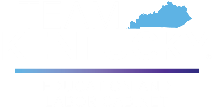 Impact of Expiring/Reduced Federal Funding
U.S. Dept of Labor considers timeliness to be between 14-21 days from file date.
Currently, OUI averages 14 weeks from file date to decision for adjudicated claims. Note, not all claims require adjudication.
Due to expiring pandemic funding, many adjudication staff were released at the end of November 2023.
November 2023 (prior to reduction of staff) 
58 full-time adjudicators 
2,335 issues pending
Weekly avg. decisions issued: 3,115
February 2025
32 full-time, 6 part-time adjudicators
17,721 issues pending
Weekly avg. decisions issued: 1,038
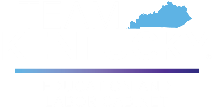 Proposal to Address Staffing Shortage-2025 Regular Session
Add 25 additional adjudication staff at an estimated cost of $2.6 million annually. If approved, OUI will return to USDOL timeliness standards of 14-21 days. These 25 staff would yield an average additional 750 determinations per week.
Funding Options:
Reduce the expiring Service Capacity Upgrade Fund (SCUF) tax rate 85% from 0.075% to 0.01125%. The Fund is “…for acquisition and upgrading of the technology base, program integrity functions, and service delivery capacity in support of the programs administered by the Office of Unemployment Insurance.”
Or have the General Assembly shift appropriations from another agency where it’s not needed.
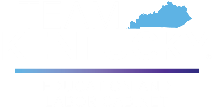 Additional UI Improvement Measure
Employer Job Separation Notification Requirement
Require employers to provide employees with a reason for separation at the time the claimant’s employments ends or at the exit interview.
The most frequent source of delay in processing claims is incorrect information on the reason for separation in the claimant’s initial application. 
This would remove the most common source of delay in processing a claim. Twenty states are using some form of this notification.
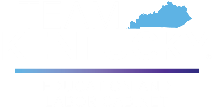 Update on New UI System Project
The UI Modernization Project is being designed to benefit both claimants and employers with intuitive and streamlined procedures to greatly improve the UI process through multiple self-service options.
The project is being developed in two phases:
First, the Tax Phase has completed approval for the “Requirements” stage and the “Design” stage is in progress. The Tax Phase is scheduled to be implemented in 2026.
Second, the Benefits and Appeals Phase is in the final portion of the “Requirements” stage and validation/approval process is in progress. The Benefits and Appeals Phase is scheduled to be implemented in 2028.
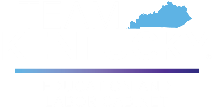 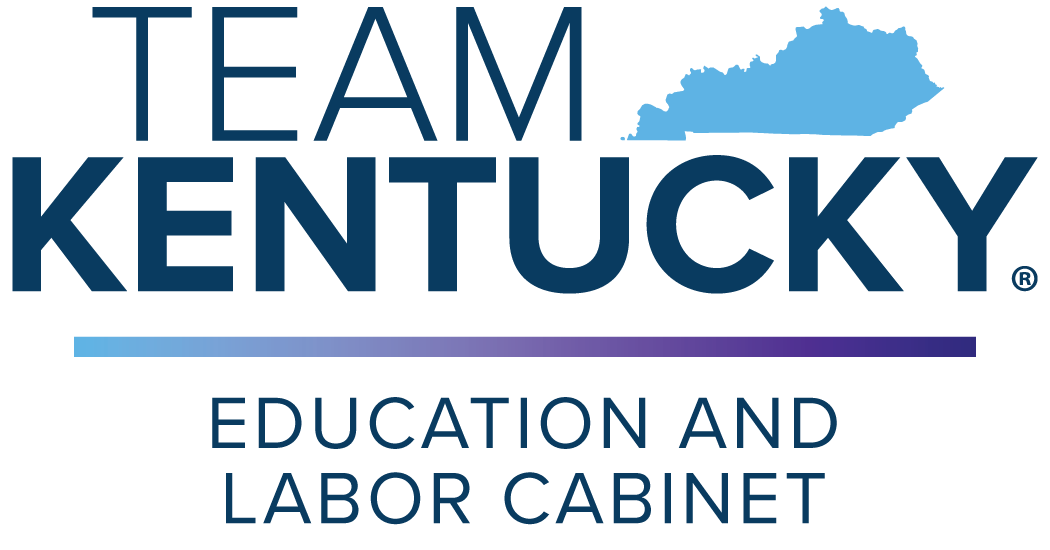 Thank You